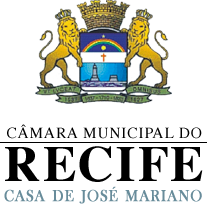 Do Município e dos Vereadores
Abordagem da Constituição Federal e da Lei Orgânica do Recife
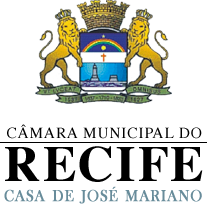 Constituição Federal
Art. 18. A organização político-administrativa da República Federativa do Brasil compreende a União, os Estados, o Distrito Federal e os Municípios, todos autônomos, nos termos desta Constituição.

Não há hierarquia entre os entes federativos, mas sim distribuição de competências.
No Brasil, os Municípios possuem âmbitos exclusivos de competência política e legislativa.
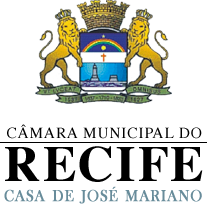 Competência legislativa municipal
Art. 30. Compete aos Municípios: (art. 6º da LOR)

I - legislar sobre assuntos de interesse local;
II - suplementar a legislação federal e a estadual no que couber;
O que se entende por “interesse local”?

Peculiar interesse;
Interesse predominantemente local – aquele que, embora não exclusivo, interesse predominantemente ao Município.
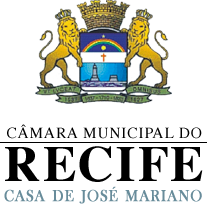 O STF dispõe de vários julgados consolidados nos quais estabelece parâmetros para aferição do que seja interesse local. Exemplos: 

1) É competente o Município para fixar o horário de funcionamento de estabelecimento comercial. 
                  [Súmula Vinculante 38.]

2) Competência do município para legislar em matéria de segurança em estabelecimentos financeiros. Terminais de autoatendimento.
                 [ARE 784.981 AgR, rel. min. Rosa Weber, j. 17-3-2015, 1ª T, DJE de 7-4-2015.] 

3) O Município é competente para legislar sobre meio ambiente com União e Estado, no limite de seu interesse local e desde que tal regramento seja harmônico com a disciplina estabelecida pelos demais entes federados (art. 24, VI c/c 30, I e II da CRFB).
                  [RE 586.224, rel. min. Luiz Fux, j. 5-3-2015, P, DJE de 8-5-2015, com repercussão geral.]
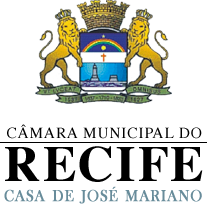 4) (...) pacífica jurisprudência do Supremo Tribunal Federal firmada no sentido de que o Município tem competência para legislar sobre a distância mínima entre postos de revenda de combustíveis.
                    [RE 566.836 ED, voto da rel. min. Cármen Lúcia, j. 30-6-2009, 1ª T, DJE de 14-8-2009.]
                     Vide: RE 235.736, rel. min. Ilmar Galvão, j. 21-3-2000, 1ª T, DJ de 26-5-2000.

5) A imposição legal de um limite ao tempo de espera em fila dos usuários dos serviços prestados pelos cartórios não constitui matéria relativa à disciplina dos registros públicos, mas assunto de interesse local, cuja competência legislativa a Constituição atribui aos Municípios (...).
                  [RE 397.094, rel. min. Sepúlveda Pertence, j. 29-8-2006, 1ª T, DJ de 27-10-2006.]

6) Os Municípios são competentes para legislar sobre questões que respeitem a edificações ou construções realizadas no seu território, assim como sobre assuntos relacionados à exigência de equipamentos de segurança, em imóveis destinados a atendimento ao público.
                    [AI 491.420 AgR, rel. min. Cezar Peluso, j. 21-2-2006, 1ª T, DJ de 24-3-2006.]
                     RE 795.804 AgR, rel. min. Gilmar Mendes, j. 29-4-2014, 2ª T, DJE de 16-5-2014.
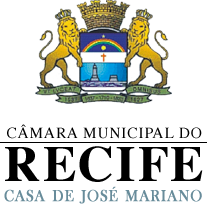 7) Atendimento ao público e tempo máximo de espera na fila. Matéria que não se confunde com a atinente às atividades fim das instituições bancárias. Matéria de interesse local e de proteção ao consumidor. Competência legislativa do Município.
                 [RE 432.789, rel. min. Eros Grau, j. 14-6-2005, 1ª T, DJ de 7-10-2005.]
                  RE 285.492 AgR, rel. min. Joaquim Barbosa, j. 26-6-2012, 2ª T, DJE de 28-8-2012; RE 610.221 RG, rel. min. Ellen Gracie, j. 29-4-2010, P, DJE de 20-8-2010, com repercussão geral.

8) competência legislativa para fixação de tempo razoável de espera dos usuários dos serviços de cartórios. A imposição legal de um limite ao tempo de espera em fila dos usuários dos serviços prestados pelos cartórios não constitui matéria relativa à disciplina dos registros públicos, mas assunto de interesse local, cuja competência legislativa a Constituição atribui aos Municípios (...).
                    [RE 397.094, rel. min. Sepúlveda Pertence, j. 29-8-2006, 1ª T, DJ de 27-10-2006.]

9) O Município pode editar legislação própria, com fundamento na autonomia constitucional que lhe é inerente (CF, art. 30, I), com o objetivo de determinar, às instituições financeiras, que instalem, em suas agências, em favor dos usuários dos serviços bancários (clientes ou não), equipamentos destinados a proporcionar-lhes segurança (tais como portas eletrônicas e câmaras filmadoras) ou a propiciar-lhes conforto, mediante oferecimento de instalações sanitárias, ou fornecimento de cadeiras de espera, ou, ainda, colocação de bebedouros. 
                     [AI 347.717 AgR, rel. min. Celso de Mello, j. 31-5-2005, 2ª T, DJ de 5-8-2005.]  RE 266.536 AgR, rel. min. Dias Toffoli, j. 17-4-2012, 1ª T, DJE de 11-5-2012.
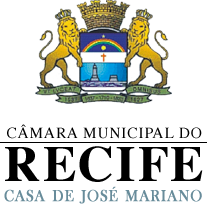 Há também julgados do STF que explicitam assuntos dos quais os Municípios carecem de competência para legislar a respeito, vejamos:

10) É incompatível com a Constituição lei municipal que impõe sanção mais gravosa que a prevista no Código de Trânsito Brasileiro, por extrapolar a competência legislativa do Município.
                      [ARE 639.496 RG, rel. min. Cezar Peluso, j. 16-6-2011, P, DJE de 31-8-2011, com repercussão geral.]

11) Lei municipal que proíbe a instalação de nova farmácia a menos de 500 metros de estabelecimento da mesma natureza. Extremo a que não pode levar a competência municipal para o zoneamento da cidade, por redundar em reserva de mercado, ainda que relativa, e, consequentemente, em afronta aos princípios da livre concorrência, da defesa do consumidor e da liberdade do exercício das atividades econômicas, que informam o modelo de ordem econômica consagrado pela Carta da República (art. 170 e parágrafo, da CF).
                       [RE 203.909, rel. min. Ilmar Galvão, j. 14-10-1997, 1ª T, DJ de 6-2-1998.]
Organização do Município
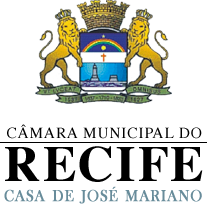 Art. 29. O Município reger-se-á por lei orgânica, votada em dois turnos, com o interstício mínimo de dez dias, e aprovada por dois terços dos membros da Câmara Municipal, que a promulgará, atendidos os princípios estabelecidos nesta Constituição, na Constituição do respectivo Estado e os seguintes preceitos:

             O que é a Lei Orgânica Municipal?

denominada por alguns de “Constituição Municipal”: é a norma de afirmação do Município como ente político autônomo. É por meio dela que o Município se auto-organiza.
É a norma jurídica mais importante de um Município, submetendo-se apenas aos preceitos da Constituição Federal e da Constituição Estadual.
Todas as normas jurídicas locais devem observância aos ditames previstos na Lei Orgânica, sob pena de ilegalidade.
Fixação remuneratória dos vereadores
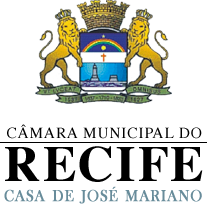 (...)
VI - o subsídio dos Vereadores será fixado pelas respectivas Câmaras Municipais em cada legislatura para a subseqüente, observado o que dispõe esta Constituição, observados os critérios estabelecidos na respectiva Lei Orgânica e os seguintes limites máximos: (Redação da EC 25/2000).
(...)
f) em Municípios de mais de quinhentos mil habitantes, o subsídio máximo dos Vereadores corresponderá a setenta e cinco por cento do subsídio dos Deputados Estaduais; (Incluído pela Emenda Constitucional nº 25, de 2000)

STF - A fixação dos subsídios de vereadores é de competência exclusiva da Câmara Municipal, a qual deve respeitar as prescrições estabelecidas na Lei Orgânica Municipal, na Constituição do respectivo Estado, bem como na CF.
         [RE 494.253 AgR, rel. min. Ellen Gracie, j. 22-2-2011, 2ª T, DJE de 15-3-2011.]

	Nos termos do Parágrafo Único do art. 23 da Lei Orgânica do Recife, a fixação dos subsídios dos vereadores se dará por meio de Decreto Legislativo.

Obs.: Há Municípios que se utilizam de LEI para fixação dos subsídios dos vereadores. Contudo, o texto constitucional não exige.
Imunidades parlamentares dos vereadores
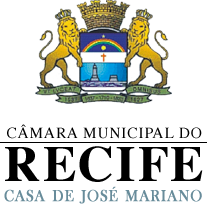 VIII - inviolabilidade dos Vereadores por suas opiniões, palavras e votos no exercício do mandato e na circunscrição do Município; 

Formal- prisão e processual (não possuem);

Material – afasta a responsabilidade penal e civil - possuem, desde que:

a) pertinência com o mandato; e
b) nos limites territoriais do Município.
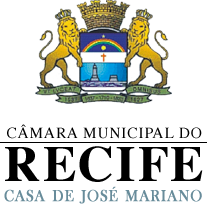 Como decidiu o STF?

O texto da atual Constituição, relativamente aos Vereadores, refere à inviolabilidade no exercício do mandato e na circunscrição do Município. Há necessidade, portanto, de se verificar a existência do nexo entre o mandato e as manifestações que ele faça na Câmara Municipal, ou fora dela, observados os limites do Município.
          [HC 81.730, rel. min. Nelson Jobim, j. 18-6-2002, 2ª T, DJ de 1º-8-2003.]
Prerrogativa de foro
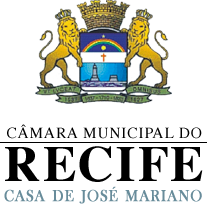 A Constituição Federal NÃO prevê foro especial por prerrogativa de função aos vereadores. 
Todavia, é assente no STF que a Constituição do Estado pode estabelecer competência originária ao Tribunal de Justiça para julgamento de crimes praticados por vereadores.

Há vários precedentes do Supremo Tribunal Federal que já declararam que o dispositivo de constituição estadual que estabelece prerrogativa de foro a vereador é constitucional e observa o princípio da simetria. HC 74.125/PI, Min. Francisco Rezek, DJ 11.4.1997; RE 464.935, Min. Cezar Peluso, DJ 27.6.2008; RE 425.270, Min. Cezar Peluso, DJ 3.8.2009; RE 473.248, Min. Joaquim Barbosa, DJe-079 de 05/05/2008.

No entanto, o STF afasta a possibilidade de a constituição estadual estender o foro por prerrogativa de função aos crimes dolosos contra a vida, pois a competência do Júri é decorrência da Constituição Federal.

Súmula Vinculante 45
A competência constitucional do Tribunal do Júri prevalece sobre o foro por prerrogativa de função estabelecido exclusivamente pela Constituição Estadual.
Proibições e incompatibilidades
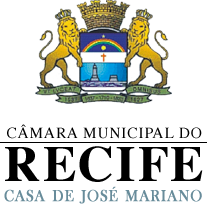 IX - proibições e incompatibilidades, no exercício da vereança, similares, no que couber, ao disposto nesta Constituição para os membros do Congresso Nacional e, na Constituição do respectivo Estado, para os membros da Assembleia Legislativa; 

STF
Em virtude do disposto no art. 29, IX, da Constituição, a lei orgânica municipal deve guardar, no que couber, correspondência com o modelo federal acerca das proibições e incompatibilidades dos vereadores.
[RE 497.554, rel. min. Ricardo Lewandowski, j. 27-4-2010, 1ª T, DJE de 14-5-2010.]

Proibições e incompatibilidades para os membros do Congresso Nacional previstos na CF/88:
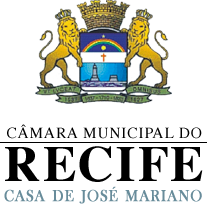 Art. 54. Os Deputados e Senadores não poderão:
I - desde a expedição do diploma:
a) firmar ou manter contrato com pessoa jurídica de direito público, autarquia, empresa pública, sociedade de economia mista ou empresa concessionária de serviço público, salvo quando o contrato obedecer a cláusulas uniformes;
b) aceitar ou exercer cargo, função ou emprego remunerado, inclusive os de que sejam demissíveis "ad nutum", nas entidades constantes da alínea anterior;

II - desde a posse:
a) ser proprietários, controladores ou diretores de empresa que goze de favor decorrente de contrato com pessoa jurídica de direito público, ou nela exercer função remunerada;
b) ocupar cargo ou função de que sejam demissíveis "ad nutum", nas entidades referidas no inciso I, "a";
c) patrocinar causa em que seja interessada qualquer das entidades a que se refere o inciso I, "a";
d) ser titulares de mais de um cargo ou mandato público eletivo.
Por força do art. 29, inc. IX, da CF/88, é norma de reprodução obrigatória pelas leis orgânicas municipais

Art. 41 O Vereador não poderá:I - desde a expedição do diploma:a) firmar ou manter contrato com pessoa jurídica de direito público, autarquia, empresa pública, sociedade de economia mista, fundações instituídas ou mantidas pelo poder público, ou empresa concessionária de serviço público, salvo quando o contrato obedecer a cláusulas uniforme;b) aceitar e tomar posse em cargo, função ou emprego remunerado, inclusive os de livre exoneração, nas entidades constantes da alínea anterior.II - desde a posse:a) ser proprietário, controlador ou diretor de empresa que goze de favor decorrente de contrato com pessoa jurídica de direito público, ou nela exercer função remunerada;b) ocupar cargo ou função de livre exoneração nas entidades referidas no inciso I, a;c) patrocinar causa em que seja interessada qualquer das entidades a que se refere o inciso I, a;d) ser titular de mais de um cargo ou mandato público eletivo.

 Obs.: A Constituição do Estado de Pernambuco, em seu art. 9º, adota esse mesmo modelo quanto às proibições e incompatibilidades para os deputados estaduais.
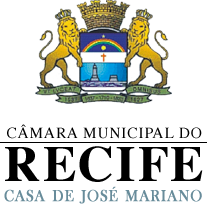 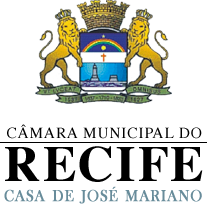 Contato
Procuradoria Legislativa

Fone: 3301-1265
procuradorialegislativa.cmr@gmail.com
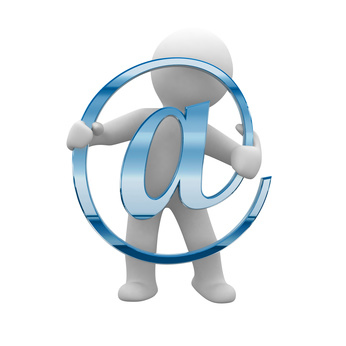